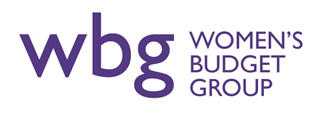 INTRODUCTION TO
Gender-Responsive BudgetingUK Women's Budget Group for Oxfam GB
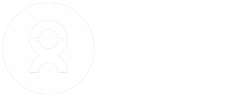 Outline of presentation
What is gender-responsive budgeting?
Why is it useful?
Tools for gender-responsive budgeting
Key elements for success
Problems
Ways forward
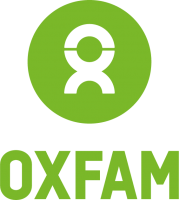 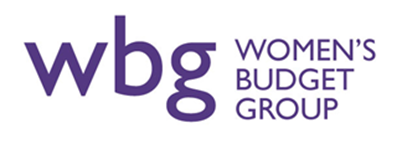 What is Gender-Responsive Budgeting?
Not a special budget for women
Does not focus on spending aimed at women
An analysis of how all areas of spending impact differently on men and women
Who is able to access services?
Who pays for what?
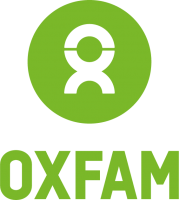 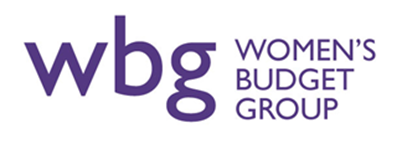 Gender-Responsive Budgeting is just a tool
Long-term aim should be to move from a gender analysis of budgets to ensuring that ALL budgets are gender sensitive
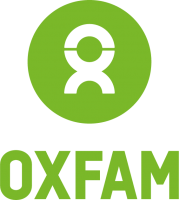 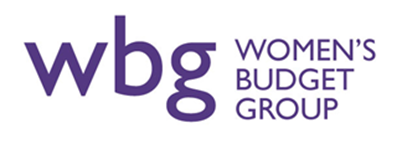 Why do gender-responsive budgeting?
Men and women lead different lives and do not enjoy equal rights and opportunities 
Experiences, needs and priorities are different
Impact of policy will be different too
But most economic decisions are made by men
Economic theories are based on men’s lives not women’s lives
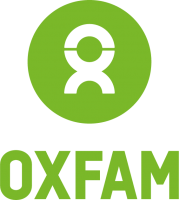 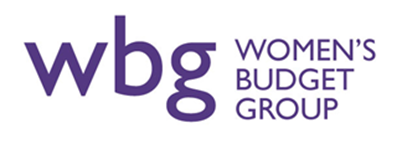 For example
Crop prices rise; economists expect farmers to produce more
Women working on farms may not receive the money, so have no incentive to do more
Women may not have the time to produce more because of other responsibilities
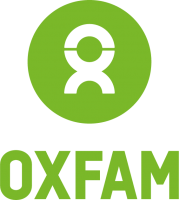 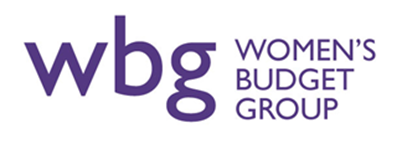 Another example
If fees are charged for education, fewer girls than boys may be educated
Families on low incomes may prioritize educating sons over educating daughters
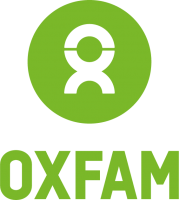 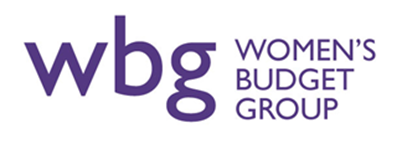 Benefits to Government
Improve accountability and transparency through proper monitoring
Show commitment to gender equality
Way of reporting on progress on gender equality commitments
More balanced and sustainable development goals
Prevent losses to the nation from policy failure due to unexpected gender impact
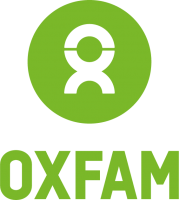 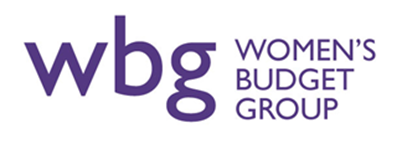 How does GRB work in practice?
Probably as many approaches as there are projects
In some countries process is carried out by government
In others it is carried out by civil society
Some projects focus on specific areas
Others look at the budget as a whole
Some are national, some are local
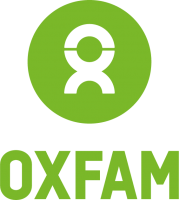 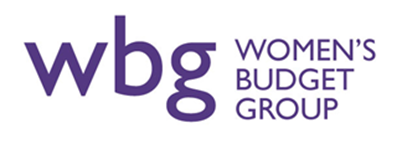 Some tools for GRB
Gender-aware policy appraisals
Sex-disaggregated beneficiary assessment
Gender-disaggregated public expenditure analysis
Gender-disaggregated tax incidence analysis 
Gender-disaggregated analysis of the impact of the budget on time use
Gender-aware medium-term economic framework
Gender-aware budget statement 
See: see K. Schneider (2006). Manual for Training on Gender Responsive Budgeting. GTZ. https://www.ndi.org/sites/default/files/Manual%20for%20Training%20on%20Gender%20Responsive%20Budgeting.pdf
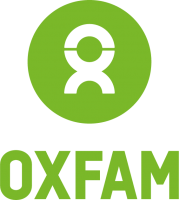 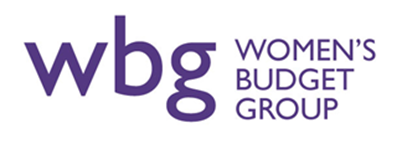 Gender-aware policy appraisal
How do policies increase or decrease inequalities between women and men?
For example, in South Africa, analysis of land reform programme showed that women were losing out because legislation and customary law deprived them of the right to own property.
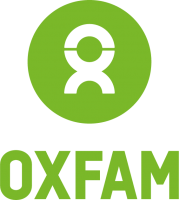 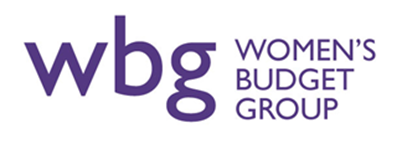 Gender-disaggregated beneficiary assessment
Ask people who use services whether they meet their priorities
Even policies that appear gender-sensitive may not be what people want or need
For example, one anti-poverty programme in Mexico relied heavily on the unpaid work of women. When asked, these women felt benefits of the programme were not worth the investment of time they had to make.
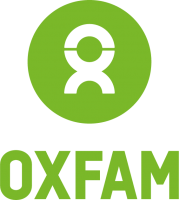 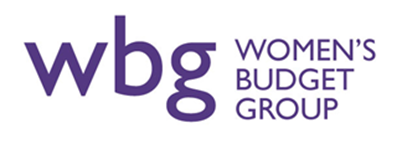 Gender-disaggregated public expenditure analysis
Compare what is spent on programme with information about how it is distributed between women and men 
For example, in Ghana, spending on education programmes benefited women and girls less than men and boys, but spending on health benefited poor women as much as poor men.
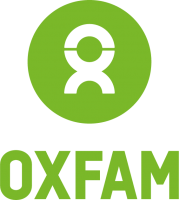 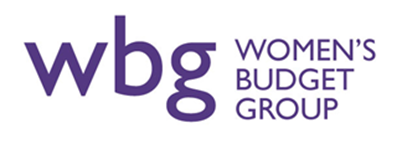 Gender-disaggregated tax incidence analysis
Look at the overall tax system. If it is regressive and unfair, it will be even more unfair for women.
Examine direct and indirect taxes to see how much is paid by men and women, and how this affects gender roles. 
Examine how much tax revenues are lost from tax dodging and wasteful tax incentives. 
More dependence on indirect income tax (consumption or sales taxes) may impact on women who are responsible for the family budget, although consumption tax exemptions can help mitigate these impacts.
Also look at user fees, which can have a negative impact on poor women and girls in particular.
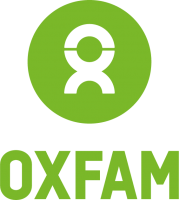 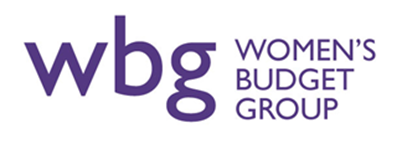 Gender-disaggregated analysis of the impact of budget on time use
Examine the impact of budgets on how men and women spend time, including unpaid care work.
For example, in Ecuador, structural adjustment policies increased women’s paid and unpaid work. Women spent more time shopping for cheaper food and preparing food.  As mothers took on more paid work, girls in families took on more family responsibilities, reducing the time available for school work. 
Examples from: H.H. Balmori (2010). Gender and Budgets: Overview Report. IDS, Bridge. http://www.bridge.ids.ac.uk/bridge-publications/reports/document/A55207#lang-pane-en
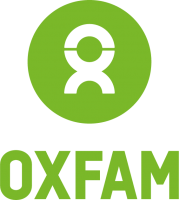 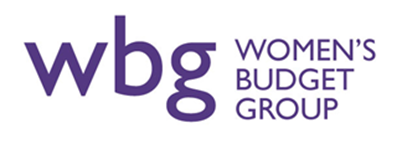 Gender-aware medium-term economic framework & Gender-aware budget statement
Ensure government economic models include a gender analysis
Ensure that the budget is gender sensitive
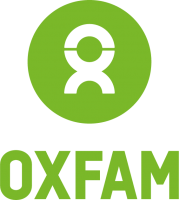 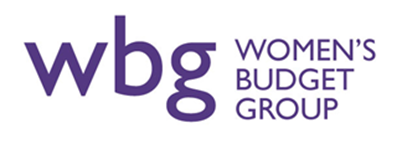 Information is power
Gender analysis requires information broken down by gender
Facts and figures give force to an argument
The right information gives confidence
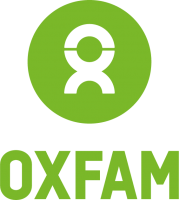 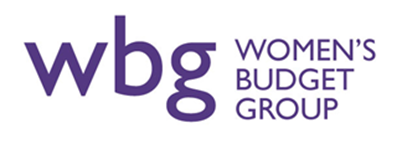 But getting the right information may not be easy
The information may not exist
It may exist but be difficult to get hold of
The people who hold it may be difficult to access
It may not be a priority for them to give it to you
You may not understand how to use it
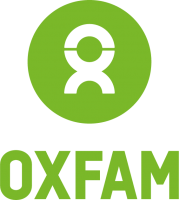 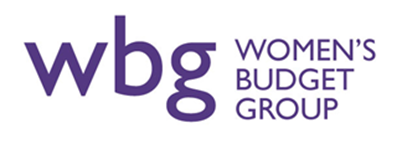 Government, parliament and civil society all need to be involved
If gender budgeting is an internal government process, it can lose force with a change of government (e.g. as in Australia)
Parliamentarians can keep up the pressure to prevent governments simply paying lip service
Civil society can provide expertise and information about actual experience at the grass roots
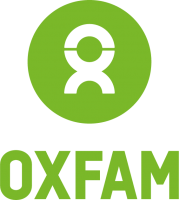 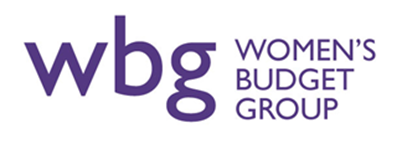 Political will is also needed
Gender budgeting requires an investment of time and money
Governments need to believe that this is worthwhile
Timing can be crucial: a new government, a return to democracy, an end to conflict all offer opportunities for change
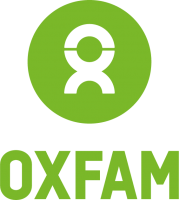 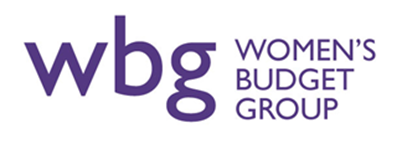 Problems in gender budgeting
Lack of data
Government pays lip service to gender budgeting but takes no action 
Civil society lacks the information needed to monitor
Gender budgeting is seen as a short-term fashion
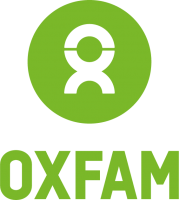 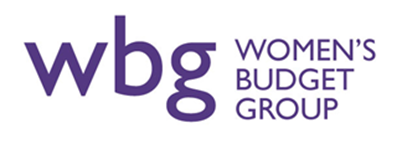 Some solutions
Capacity building so that budgets can be understood and analysed
Civil society groups link with academia
Sensitization of finance officials and Ministers
Share experience from around the world
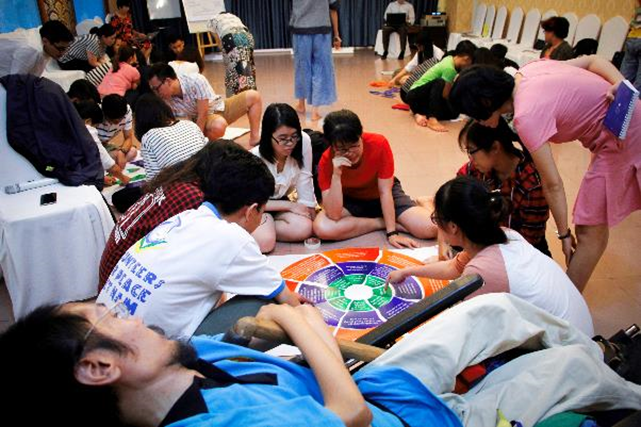 GRB training in Vietnam
Photo: CEPEW
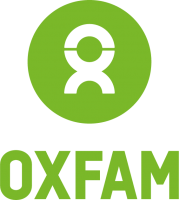 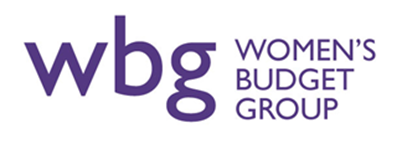 Some resources
Oxfam (2018) A Guide to Gender-Responsive Budgeting and budget cycle diagram for trainers:  http://policy-practice.oxfam.org.uk/publications/rough-guide-to-gender-responsive-budgeting-620429
K. Schneider (2006). Manual for Training on Gender Responsive Budgeting. GTZ. https://www.ndi.org/sites/default/files/Manual%20for%20Training%20on%20Gender%20Responsive%20Budgeting.pdf]
UN Women has produced a large number of resources on GRB which are available here: http://www.unwomen.org/en/search-results?keywords=gender%20responsive%20budgeting     
S. Quinn (2009). Gender Budgeting: Practical Implementation. Handbook. Directorate General of Human Rights and Legal Affairs, Council of Europe. https://rm.coe.int/CoERMPublicCommonSearchServices/DisplayDCTMContent?documentId=0900001680599885
D. Budlender and G. Hewitt (2003). Engendering Budgets A Practitioners: Guide to Understanding and Implementing Gender-Responsive Budgets. Commonwealth Secretariat.  http://www.internationalbudget.org/wp-content/uploads/2011/01/Engendering_Budgets_final_doc.pdf
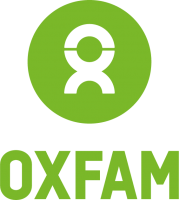 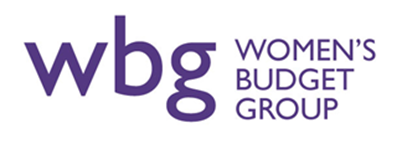 Acknowledgements
©Oxfam International 2018

	This presentation was produced for Oxfam by the UK Women's Budget Group or WBG. The WBG is an independent not-for-profit organization that is focused on scrutinizing the UK budget in particular. 

	For more information, please contact: Clare Coffey (CCoffey@oxfam.org.uk)
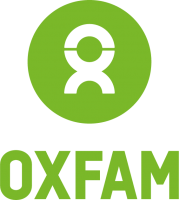 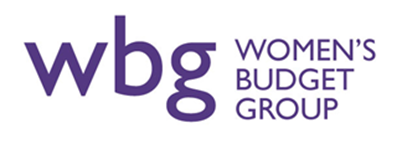